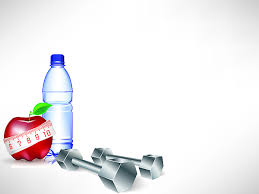 «An apple a day keeps the doctor away.»
Made by pupils of 6 form  Bibikova Arina and
Bashkirova Inessa.
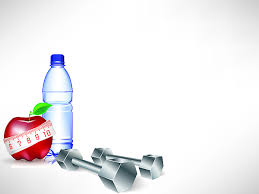 Habits
Bad
Good
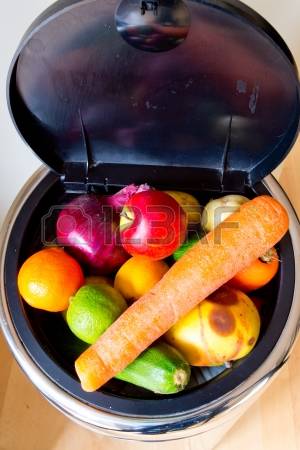 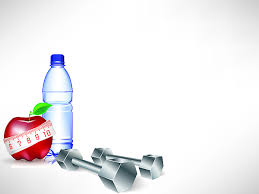 Food
healthy
unhealthy
-Fruit
-Fish
-Juice
-Honey
-Nuts
-Meat
-Sweets
-Cakes
-Coca-Cola
-Snacks
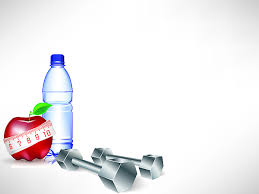 What do we do when we want to be healthy?
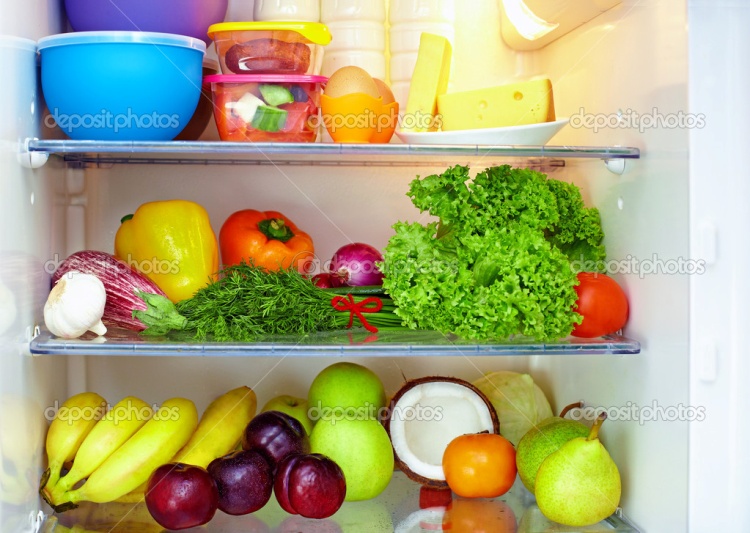 You should!
1) Eat the right foods
2) Sports
You shouldn't!
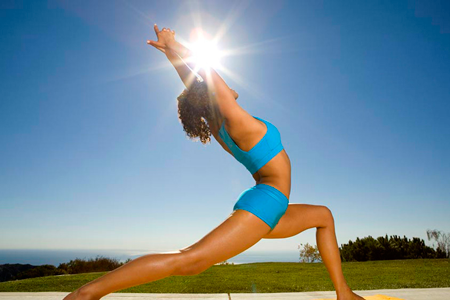 1)You should not eat fast  food
2) You shouldn't smoke,can't drink alcohol
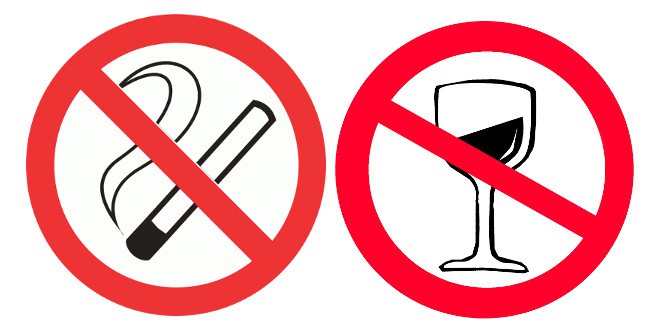 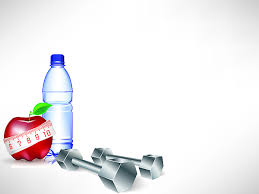 Schedule of the day
You need to respect your day!
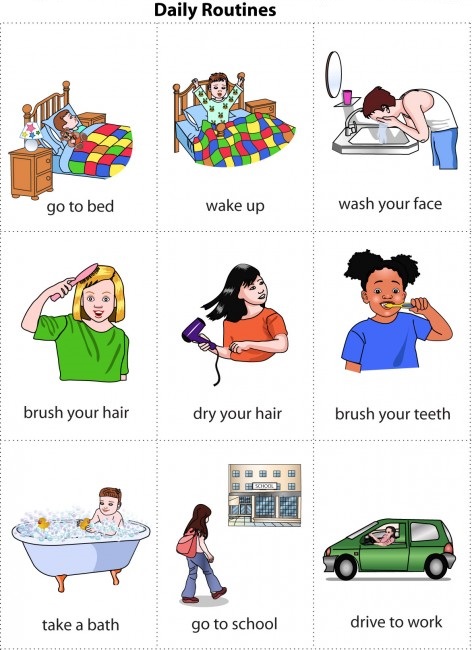 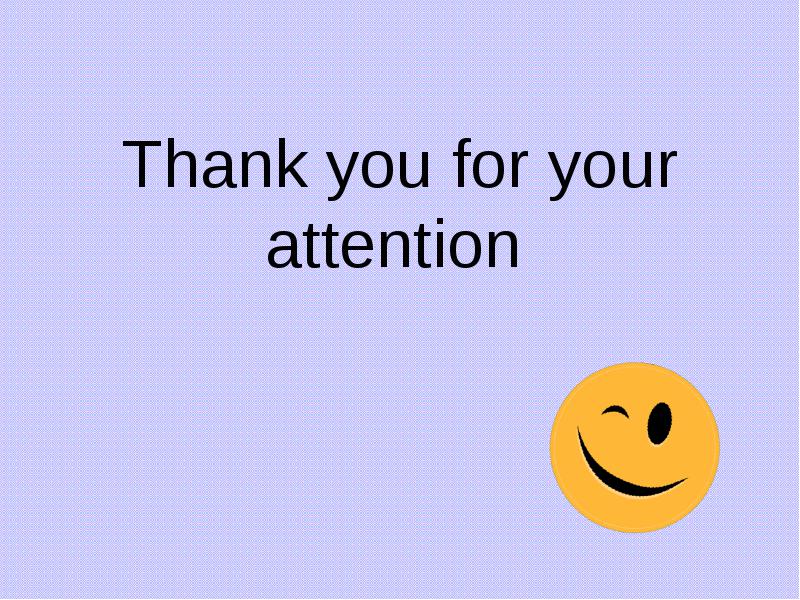